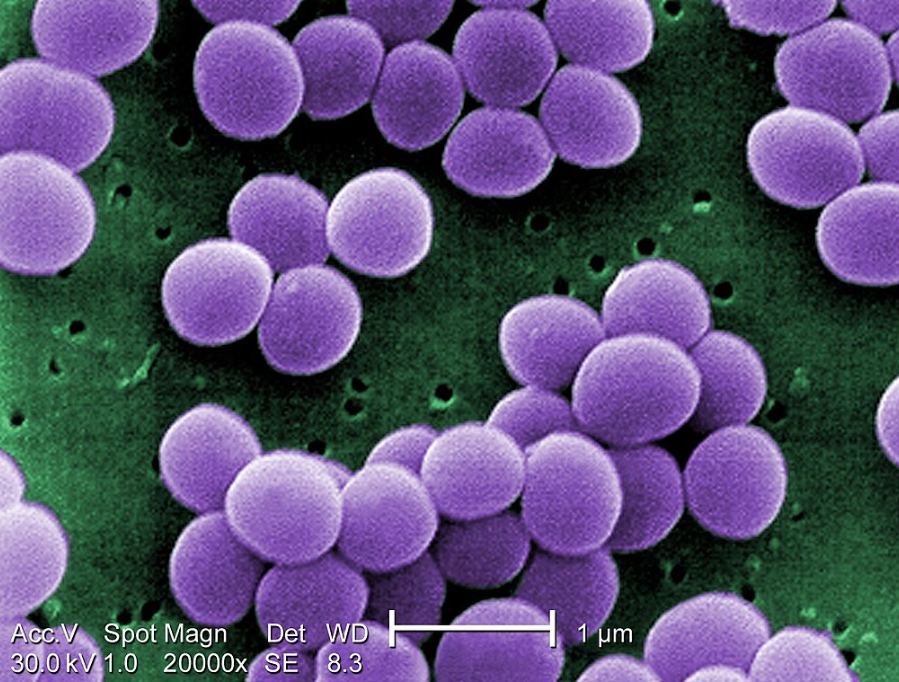 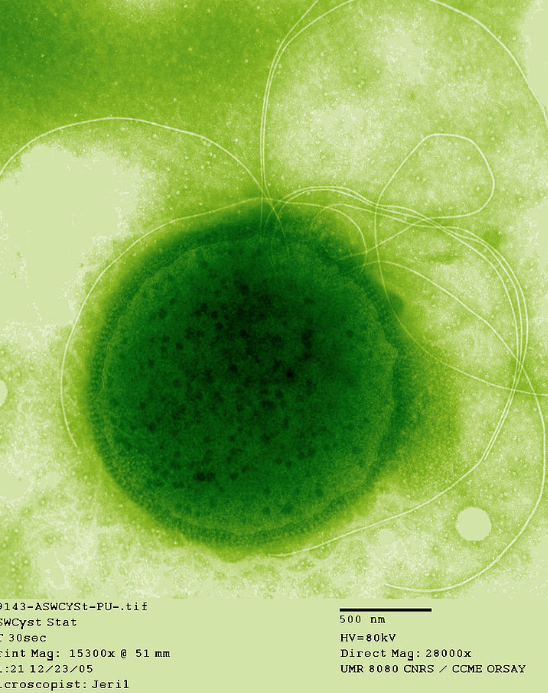 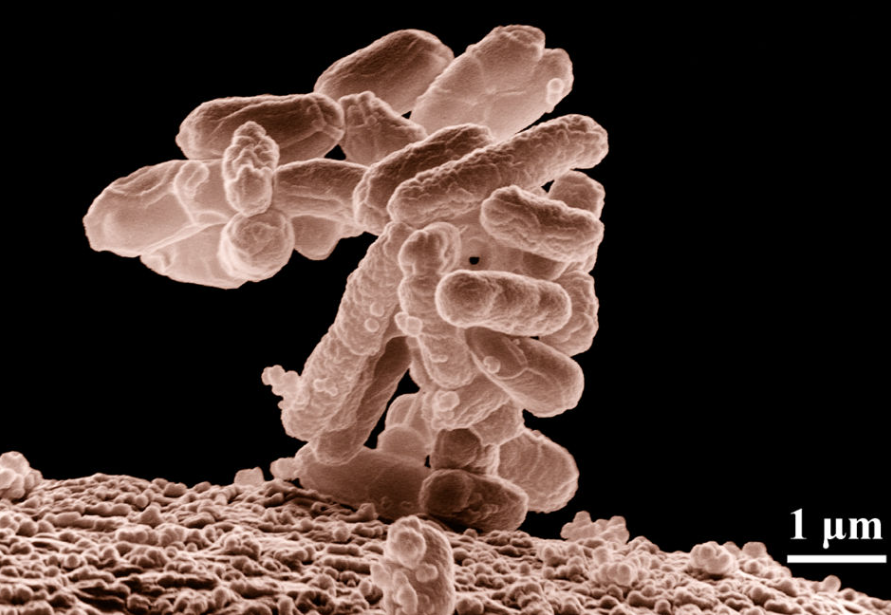 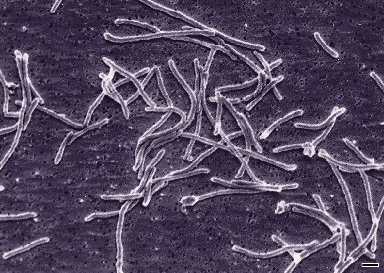 Exploring Microbial Diversity
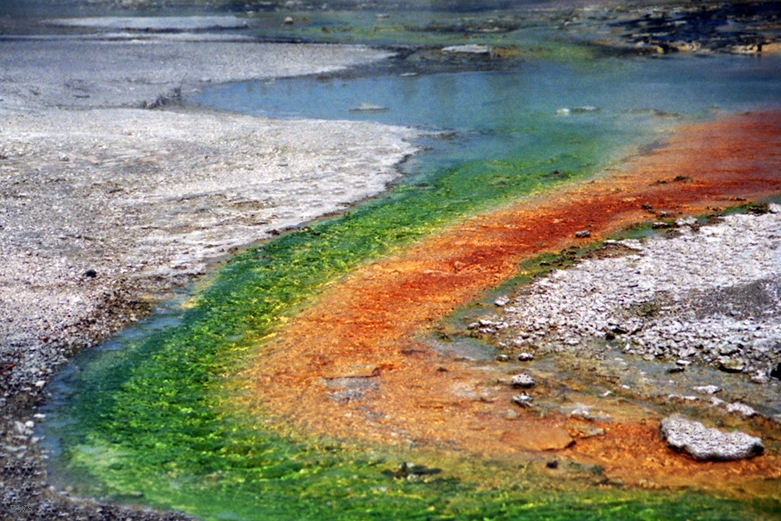 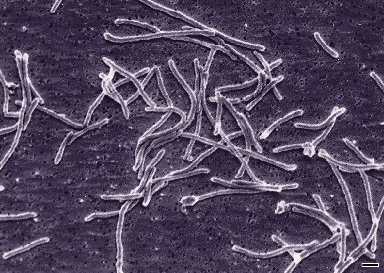 Thermus aquaticus
Photo credits: Public Domain.
[Speaker Notes: Instructor Notes
Introduction: Thermus aquaticus (Taq) is a thermophilic bacterium discovered in the hot springs of Yellowstone National Park. Emphasize its significance in understanding life's adaptability to extreme conditions.
Amazing Fact: Highlight the groundbreaking discovery that Taq can withstand and function optimally at high temperatures, with its enzymes remaining stable and active around 70°C to 80°C. This extraordinary thermal tolerance led to a revolutionary breakthrough in molecular biology. T. aquaticus has become famous as a source of thermostable enzymes, particularly the Taq DNA polymerase. DNA polymerase was first isolated from T. aquaticus in 1976. The first advantage found for this thermostable (temperature optimum 72°C, does not denature even in 95 °C) DNA polymerase was that it could be isolated in a purer form (free of other enzyme contaminants) than could the DNA polymerase from other sources.
PCR Revolution: Discuss how Thermus aquaticus has been instrumental in the development of the Polymerase Chain Reaction (PCR) technique, thanks to its heat-tolerant DNA polymerase (Taq polymerase). This enzyme's ability to withstand the high temperatures required for PCR has made it possible to amplify DNA segments rapidly, a method critical in genetic research, forensic science, and medical diagnostics.
Worksheet Answers Overview:
Domain: Bacteria
Metabolism: Chemoorganotroph, utilizing organic compounds for energy in high-temperature environments.
Adaptations: Thrives in extreme heat, showcasing remarkable thermal stability that supports life in environments once thought to be uninhabitable.
Morphology: Generally rod-shaped, which may facilitate rapid nutrient uptake and cellular processes in its hot habitat.
Discussion Prompt: Encourage students to reflect on the impact of Thermus aquaticus on modern science, particularly in genetics and medicine. Ask them to consider how the discovery of extremophiles like Taq challenges our understanding of life's boundaries and the potential for biotechnological applications.
Conclusion: Wrap up by underscoring the importance of Thermus aquaticus not only as a key organism in extremophile research but also as a pivotal tool in molecular biology that has transformed scientific research and diagnostic practices. Invite questions to engage students further and deepen their appreciation for microbial life's adaptability and utility.
This slide aims to provide a comprehensive snapshot of Thermus aquaticus, from its ecological niche to its monumental contribution to biotechnology, encapsulating the essence of its scientific and practical significance in a succinct educational format.

Photo credits: Thermus aquaticus. (2023, November 29). In Wikipedia. https://en.wikipedia.org/wiki/Thermus_aquaticus Public Domain.]
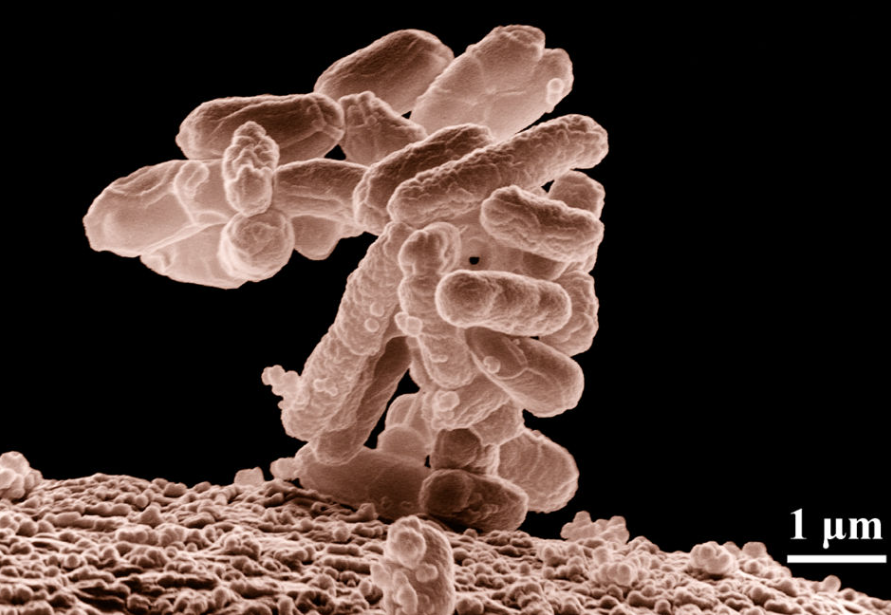 Escherichia coli (E. coli)
Credit: Public Domain
[Speaker Notes: Instructor Notes
Introduction: Escherichia coli is a versatile bacterium found in the human gut, emphasize its role in microbiology and biotechnology.
Amazing Fact: Share the remarkable fact that E. coli can double in number every 20 minutes under optimal conditions, showcasing its rapid growth rate and why it's a preferred model organism in research.
Dual Nature: Highlight E. coli's dual nature: while mostly harmless and essential for a healthy gut microbiota, certain strains can cause severe foodborne illnesses. This contrast underlines the importance of E. coli in health and disease research.
Biotechnological Applications: Mention how E. coli is used in producing insulin and other pharmaceuticals, demonstrating its pivotal role in biotechnology and medicine.
Worksheet Answers Overview:
Domain: Bacteria
Metabolism: Facultative anaerobe
Adaptations: Capable of thriving in diverse environments, including extreme conditions not typically associated with human-associated flora.
Morphology: Rod-shaped, facilitating efficient nutrient absorption and rapid replication.
Discussion Prompt: Encourage a discussion on the implications of E. coli's rapid growth for both scientific research and public health. Ask students to reflect on how this organism's versatility aids in our understanding of genetics, disease, and the development of biotechnological solutions.
Conclusion: Conclude by stressing the significance of E. coli in understanding microbial life's complexity and its applications in science and industry. Invite questions to foster engagement and deepen students' understanding.

Photo credit: Escherichia coli. (2024, February 4). In Wikipedia. https://en.wikipedia.org/wiki/Escherichia_coli Public Domain]
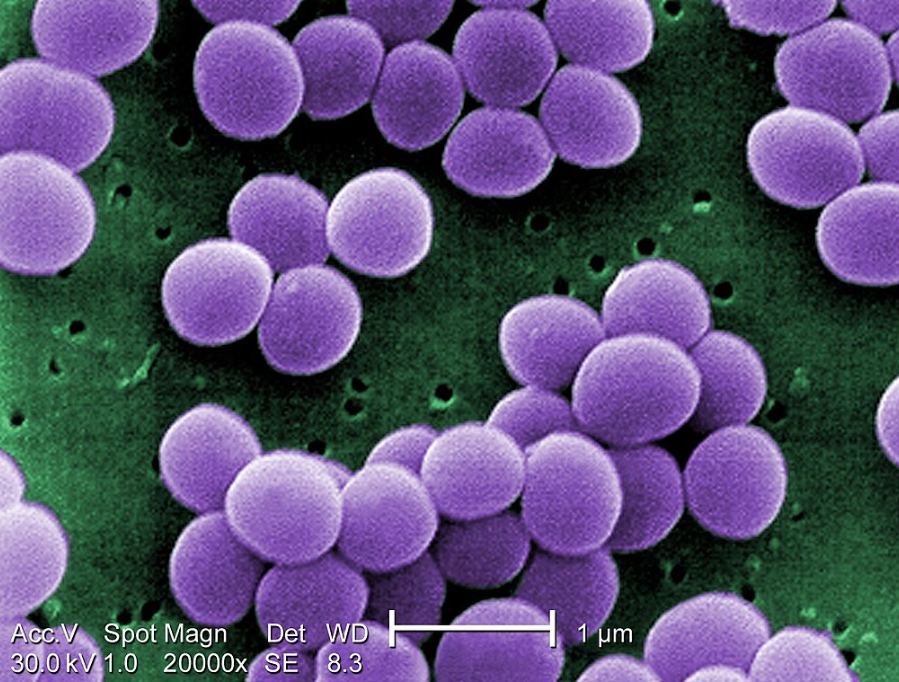 Staphylococcus aureus
Credit: Public Domain
[Speaker Notes: Instructor Notes
Introduction: Start by introducing Staphylococcus aureus, a common bacterium found on the skin and in the nasal passages of humans. Highlight its relevance in both health and disease, noting its ability to cause a wide range of infections.
Amazing Fact: Point out that Staphylococcus aureus is capable of developing resistance to antibiotics, including methicillin-resistant Staphylococcus aureus (MRSA), which poses a significant challenge in healthcare settings. This bacterium's adaptability to antibiotics exemplifies the pressing issue of antibiotic resistance.
Health Impact: Discuss the spectrum of conditions caused by Staphylococcus aureus, from minor skin infections to life-threatening diseases like pneumonia, septicemia, and toxic shock syndrome. Emphasize the bacterium's virulence factors and its role in hospital-acquired infections.
Worksheet Answers Overview:
Domain: Bacteria
Metabolism: Facultative anaerobe, allowing it to thrive in both oxygen-rich and oxygen-poor environments.
Adaptations: Has developed multiple resistance mechanisms to antibiotics, showcasing its evolutionary adaptability.
Morphology: Spherical (coccus) and often found in clusters resembling grapes, which facilitates its colonization and infection processes.
Discussion Prompt: Encourage a conversation about the importance of understanding Staphylococcus aureus in developing new antibiotics and strategies to combat antibiotic resistance. Ask students to think about the implications of bacterial resistance for public health and the future of medicine.
Conclusion: Conclude by stressing the critical need for ongoing research into Staphylococcus aureus to better understand its pathogenicity, resistance mechanisms, and potential treatments. Invite questions to stimulate interest and deepen understanding of the bacterium's impact on human health.
This single slide aims to succinctly convey the importance of Staphylococcus aureus in the context of microbiology and public health, providing students with a clear understanding of its role in infections and the challenges it presents in the fight against antibiotic resistance.

Photo credit: Staphylococcus aureus. (2024, February 6). In Wikipedia. https://en.wikipedia.org/wiki/Staphylococcus_aureus Public Domain]
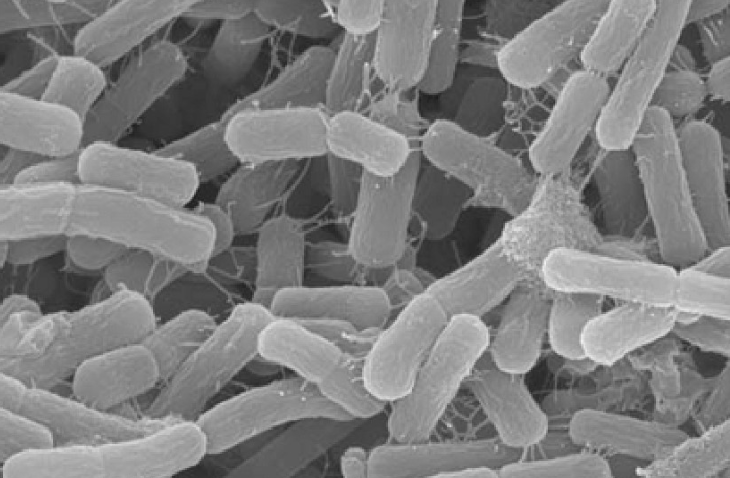 Methanobrevibacter smithii
Credit: AF Salvador, G Martins, M Melle-Franco, R Serpa, AJ.M. Stams, AJ. Cavaleiro, M. Alcina Pereira, M. Madalena Alves  CC BY 4.0
[Speaker Notes: Instructor Notes
Introduction: Kick off the discussion by introducing Methanobrevibacter smithii as the predominant archaeon in the human gut microbiome. Emphasize its key role in digesting complex polysaccharides and producing methane, highlighting the symbiotic relationship it maintains with its human host.
Amazing Fact: Share the intriguing fact that Methanobrevibacter smithii significantly contributes to the methanogenesis process in the human gut, making it a crucial player in the overall efficiency of human digestion. Its activity helps regulate the intestinal environment and can influence the host's energy metabolism.
Health Connections: Discuss how the presence and balance of Methanobrevibacter smithii in the gut microbiome can impact human health, affecting everything from digestion to potentially being linked with conditions like obesity and irritable bowel syndrome (IBS). This connection underscores the importance of microbial communities in human health beyond pathogenesis.
Worksheet Answers Overview:
Domain: Archaea
Metabolism: Methanogen, specializing in converting hydrogen and carbon dioxide into methane—a unique biochemical process.
Adaptations: Thrives in the anaerobic conditions of the human gut, showcasing a specialized adaptation to its environment.
Morphology: Typically spherical to oval-shaped, optimized for its role in the dense microbial ecosystem of the gut.
Discussion Prompt: Encourage students to think about the broader implications of gut microbiome research, including how organisms like Methanobrevibacter smithii can affect our understanding of human health and disease. Ask them to consider the potential for targeted microbiome therapies in treating or managing diseases.
Conclusion: Wrap up by reinforcing the concept that microorganisms like Methanobrevibacter smithii are not only fascinating due to their unique metabolic capabilities but also because of their profound impact on human health and disease. Invite questions to further explore the complex interplay between humans and their microbial inhabitants.
This slide aims to provide a concise yet comprehensive overview of Methanobrevibacter smithii, emphasizing its critical role in the human gut microbiome and the broader implications of its study for understanding human health and potential therapeutic strategies.

Photo Credit: CC BY 4.0 Andreia F. Salvador, Gilberto Martins, Manuel Melle-Franco, Ricardo Serpa, Alfons J.M. Stams, Ana J. Cavaleiro, M. Alcina Pereira, M. Madalena Alves 4.0 https://commons.wikimedia.org/wiki/File:Sn%C3%ADmek_ze_skenovac%C3%ADho_elektronov%C3%A9ho_mikroskopu_Methanobacterium_formicicum.jpg]
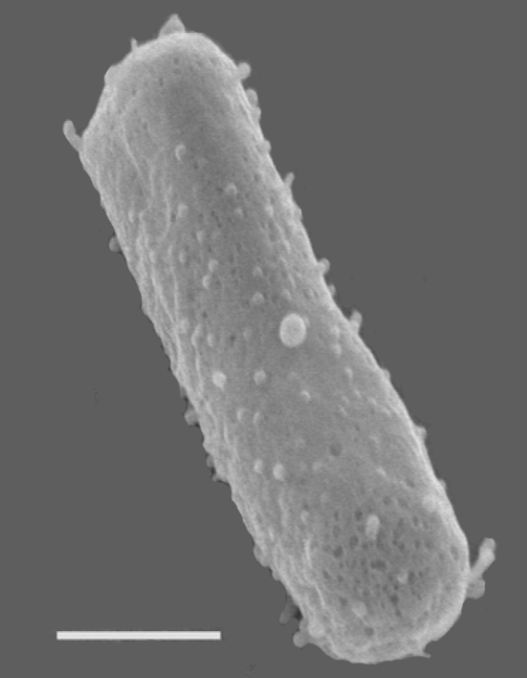 Halobacterium salinarum
Credit: Chris Frethem CC BY-SA 4.0
[Speaker Notes: Instructor Notes
Introduction: Initiate the conversation by presenting Halobacterium salinarum as a remarkable archaeon found in high-salt environments. Stress its unique ability to survive in extreme salinity and its role in biotechnological applications due to its production of bacteriorhodopsin, which is used in various bioengineering fields.
Amazing Fact: Highlight the fact that Halobacterium salinarum possesses a light-driven proton pump, bacteriorhodopsin, which allows it to convert light energy into a proton motive force, thereby producing ATP in harsh environments where nutrients are scarce. This adaptation is not only fascinating but also a subject of research for renewable energy and bioengineering applications.
Health Connections: Discuss how Halobacterium salinarum, though not typically a part of the human microbiome, offers insights into the potential for extremophiles to be used in drug delivery systems and other medical applications due to their stability under conditions that would denature most proteins.
Worksheet Answers Overview:
Domain: Archaea
Metabolism: Utilizes light energy through its proton pump, bacteriorhodopsin. It is a chemoautotroph.
it is specifically known for using light energy to create a proton gradient through a process called photophosphorylation, with the help of a light-sensitive pigment called bacteriorhodopsin. 
Adaptations: Excels in hyper-saline conditions, demonstrating an extraordinary adaptation to its hypertonic environment.
Morphology: Rod-shaped with a thick cell wall that helps it withstand osmotic pressure in saline environments.
Discussion Prompt: Encourage students to explore the potential applications of extremophiles like Halobacterium salinarum in biotechnology and medicine. Have them consider the ways in which studying such organisms can lead to novel solutions in science and technology.
Conclusion: Conclude by emphasizing that microorganisms like Halobacterium salinarum are not only remarkable for their ability to thrive in extreme conditions but also for their potential to inspire innovative approaches in science and industry. Open the floor for questions to delve deeper into the relationship between extremophiles and biotechnological advancements.
This presentation aims to offer a succinct yet thorough examination of Halobacterium salinarum, underscoring its extraordinary capabilities and the exciting possibilities it represents for future scientific exploration and application.

Full photo credit: Credit: Halobacterium salinarum. (2023, November 8). In Wikipedia. https://en.wikipedia.org/wiki/Halobacterium_salinarum CC BY-SA 4.0 International Helga Stan-Lotter and Sergiu Fendrihan Photograph taken by Chris Frethem, University of Minnesota.]
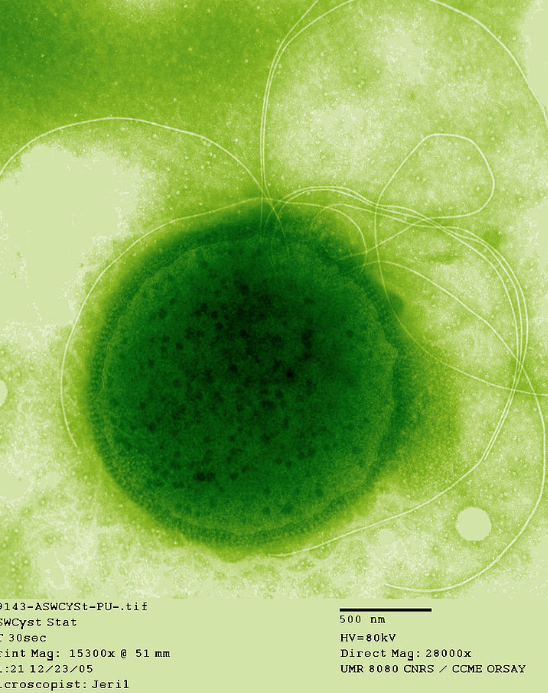 Thermococcus litoralis
Credit: Angels Tapias CC BY 3.0
[Speaker Notes: Instructor Notes
Introduction: Start with an introduction to Thermococcus litoralis, a hyperthermophilic archaeon found in the extreme environments of hydrothermal vents. Highlight its importance in understanding life's capacity to thrive in high-temperature conditions and its contributions to the field of extremophile research.
Amazing Fact: Emphasize that Thermococcus litoralis can not only withstand but also requires extremely high temperatures for growth, optimally thriving around 80°C (176°F). This incredible thermal tolerance showcases the adaptability of life and expands the known limits of biological existence.
Enzymatic Goldmine: Discuss the significant biotechnological applications stemming from Thermococcus litoralis, particularly its enzyme, the DNA polymerase, which is tolerant to high temperatures and is used in PCR (Polymerase Chain Reaction) processes, enhancing DNA amplification techniques critical in genetic research and medical diagnostics.
Worksheet Answers Overview:
Domain: Archaea
Metabolism: Chemoorganotroph, gaining energy by breaking down organic compounds, with adaptations for surviving in extreme thermal environments.
Adaptations: Possesses enzymes and cellular mechanisms that remain stable and functional at temperatures that would denature proteins in most other organisms.
Morphology: Typically spherical to irregular shapes, adapted for life in high-pressure and high-temperature hydrothermal vent ecosystems.
Discussion Prompt: Encourage a discussion on the implications of Thermococcus litoralis' adaptations for biotechnology and our understanding of life's boundaries. Prompt students to consider how extremophiles like T. litoralis inform the search for life in extraterrestrial environments.
Conclusion: Wrap up by reinforcing Thermococcus litoralis's role as a key organism in extremophile research and biotechnology. Highlight how its study not only challenges our understanding of life's environmental limits but also offers practical applications in science and industry. Invite questions to further engage students in the marvels of extremophilic life and its potential.
This slide aims to concisely convey the significance of Thermococcus litoralis in exploring the extremes of life, its remarkable adaptations to thrive in high temperatures, and its valuable contributions to biotechnological advancements, providing students with a comprehensive overview of the organism's role in both scientific research and practical applications.

Photo credit: Thermococci. (2024, February 5). In Wikipedia. https://en.wikipedia.org/wiki/Thermococci
CC BY 3.0 Angels Tapias - Archivo Angels Tapias y Fabrice Confalonieri
Thermococcus gammatolerans Created: 23 December 2005]
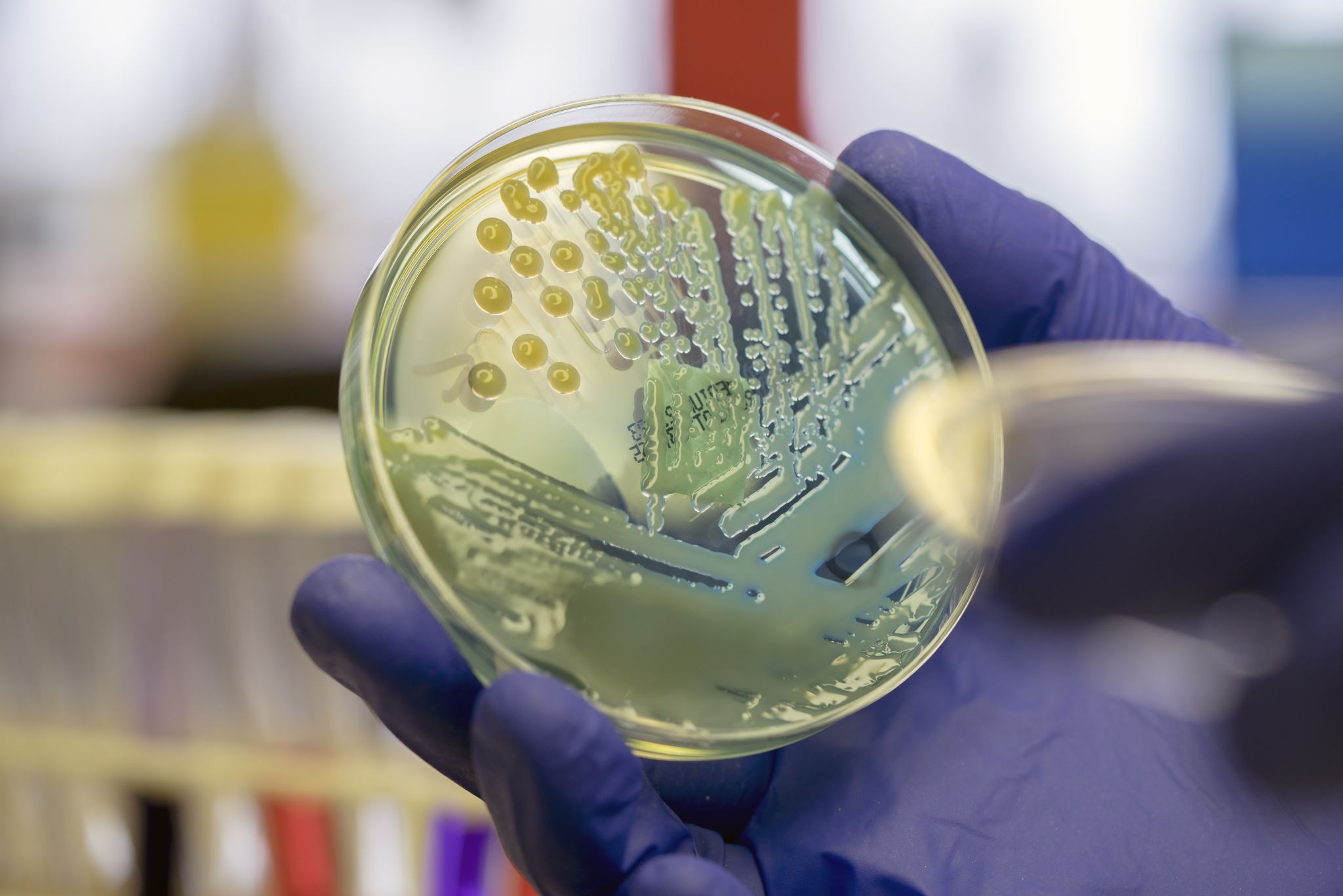 Summary
Bacteria:
Thermus aquaticus (Taq) - This bacterium is found in hot springs and hydrothermal vents. It is famous for its enzyme, Taq polymerase, which is a thermostable DNA polymerase used in the polymerase chain reaction (PCR) technique. PCR is a method widely used in genetic testing, research, and forensic science to amplify segments of DNA. Taq polymerase's ability to withstand high temperatures, necessary for PCR, has made it an invaluable tool in biotechnology and molecular biology.
Escherichia coli (E. coli) - A common bacterium found in the intestines of humans and animals. While most strains are harmless, some can cause serious food poisoning.
Staphylococcus aureus - A bacterium found on the skin and in the respiratory tract of humans. It's known for causing skin infections, pneumonia, and sometimes food poisoning.

Archaea:
Methanobrevibacter smithii - Predominantly found in the human gut, it's involved in the digestion process and methane production.
Halobacterium salinarum - Thrives in high-salt environments, such as salt lakes and salt pans, and is known for its pink or red pigmentation due to carotenoid proteins.
Thermococcus litoralis - A thermophilic archaeon found near hydrothermal vents, it thrives at high temperatures and is used in industrial processes for its stable enzymes.